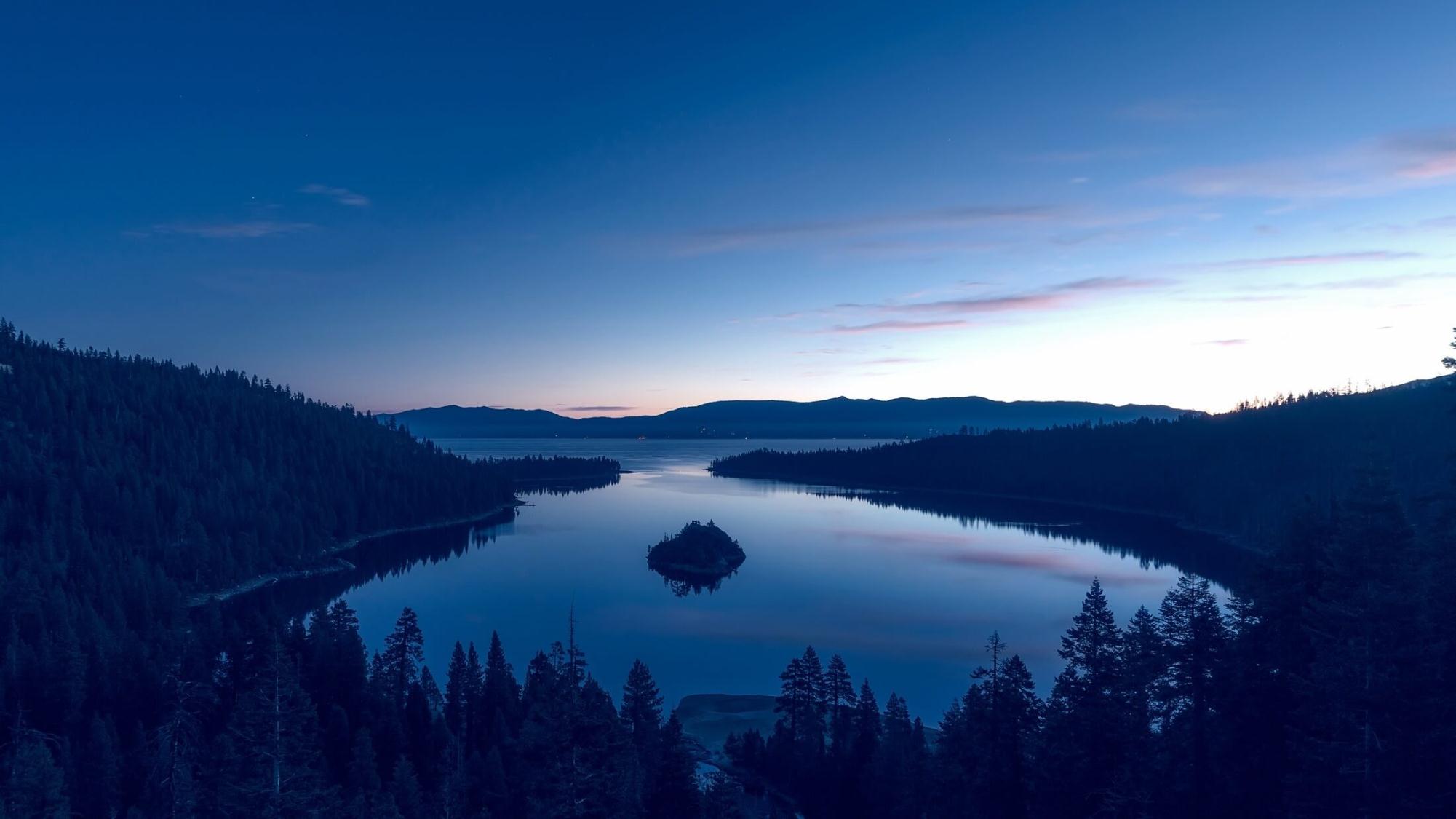 SIMON
OUR POINT
DESIGN
ABOUT
WORK
SERVICES
CONTACT
WEBSITE
DESIGNING THE FUTURE
ORIGIN
WORK
REPORT
BUSINESS
AMBER BLUE
AGATE RED
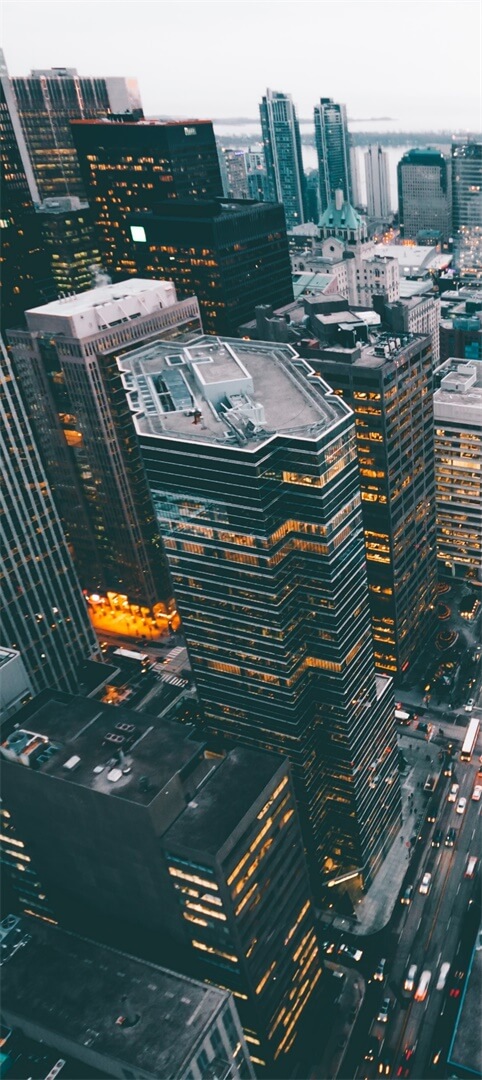 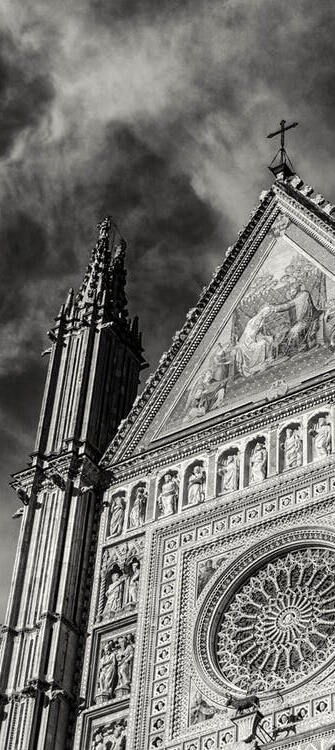 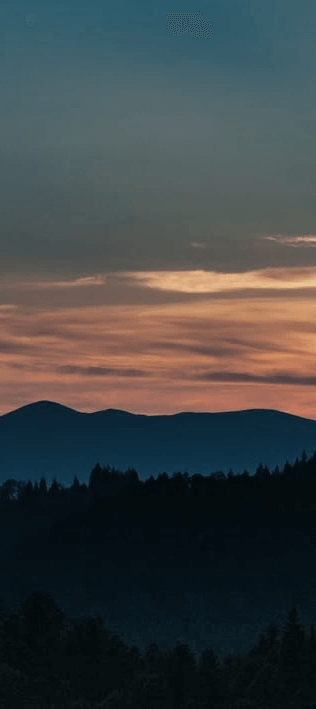 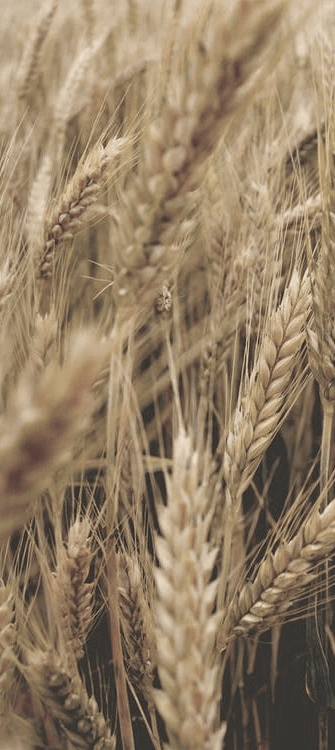 CONTENTS
ONE
TWO
THREE
FOUR
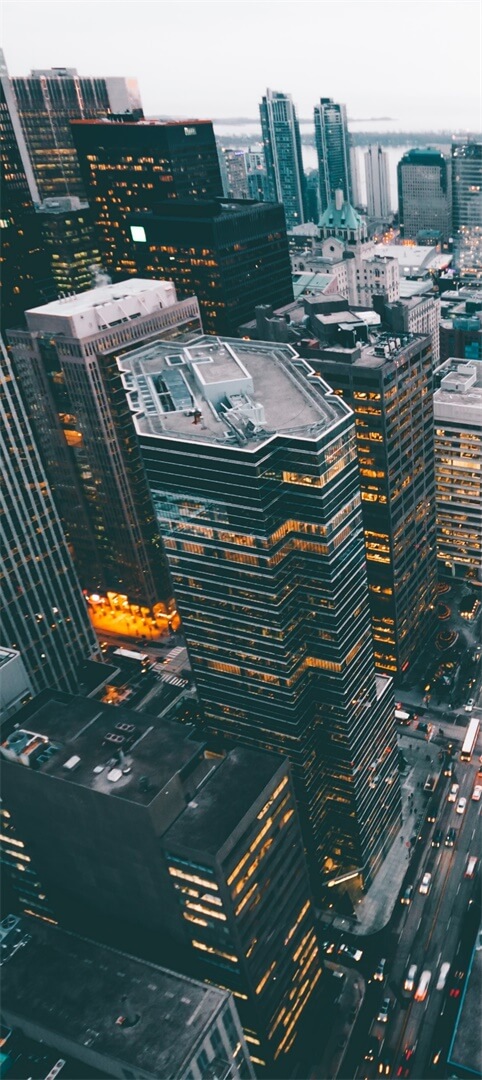 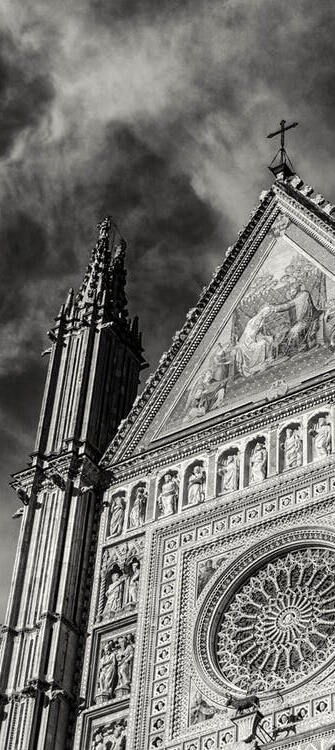 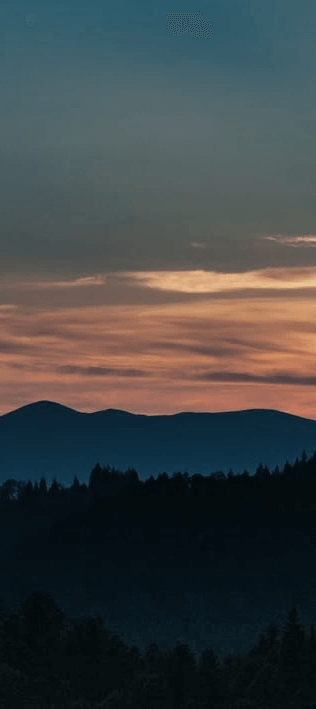 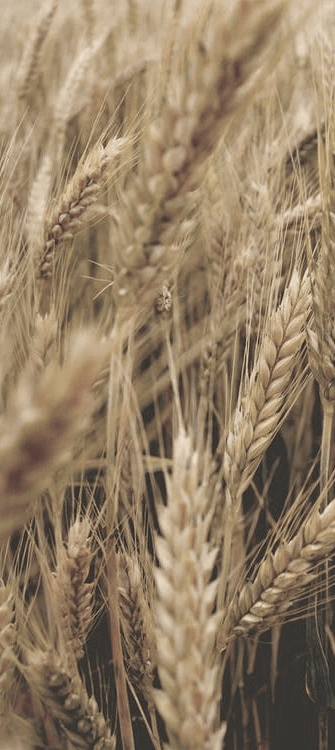 CONTENTS
ONE
TWO
THREE
FOUR
SUBTITLE HERE
CLICK
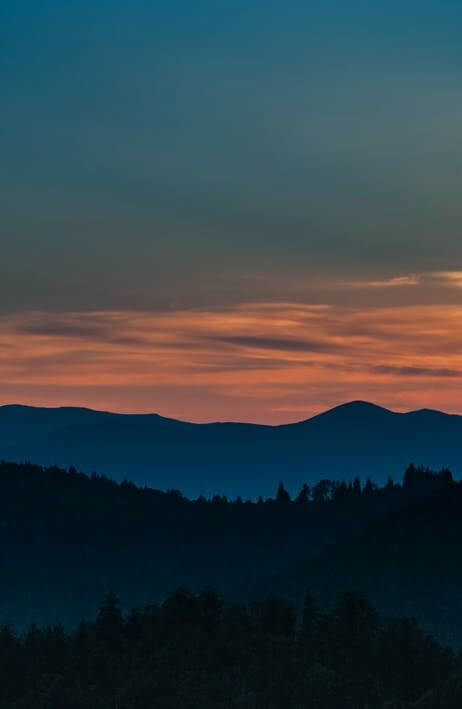 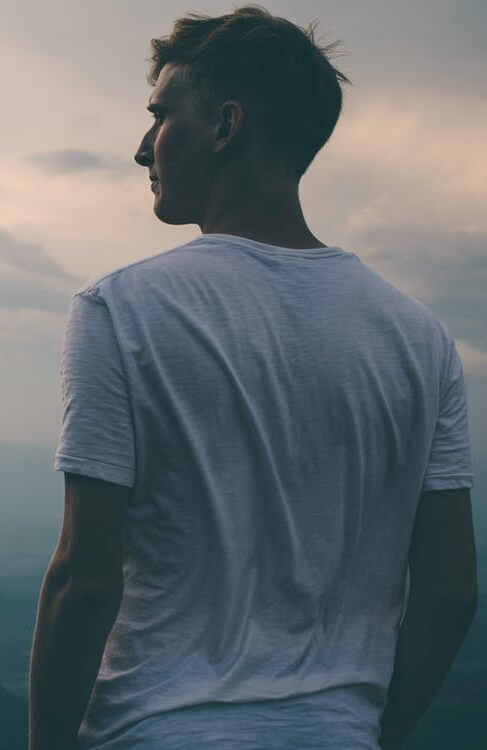 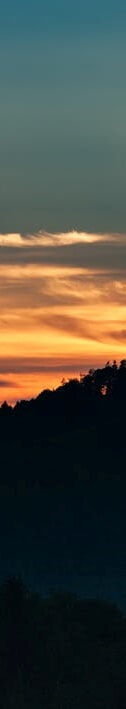 POWERPOINT
DESIGN BY SIMON
THIS IS A FREE 
POWERPOINT DESIGN
IMAGE CONTENTS
Lorem ipsum dolor sit amet
consectetuer adipiscing elit
POWERLOGO
YEARLY PRODUCT REVIEW
Please replace the text content and change the relevant title. This template is designed by Simon Godlizi original design
DESIGNED BY
SIMON GODLIZI.
2030.09.01
S
W
SWOT ANALYSIS
SWOT ANALYSIS
SWOT ANALYSIS
SWOT ANALYSIS
Lorem ipsum dolor sit amet, consectetuer adipiscing elit
Please replace the text content and change the relevant title. This template is designed by Simon Godlizi original design
Lorem ipsum dolor sit amet, consectetuer adipiscing elit
Please replace the text content and change the relevant title. This template is designed by Simon Godlizi original design
Lorem ipsum dolor sit amet, consectetuer adipiscing elit
Please replace the text content and change the relevant title. This template is designed by Simon Godlizi original design
Lorem ipsum dolor sit amet, consectetuer adipiscing elit
Please replace the text content and change the relevant title. This template is designed by Simon Godlizi original design
T
O
BUSINESS
BUSINESS
BUSINESS
$32
$18
$45
AMBER BLUE
AMBER BLUE
AMBER BLUE
The order is reduced by $2
The order is reduced by $2
The order is reduced by $2
1200 million pixels
1200 million pixels
1200 million pixels
A limited number of gift
A limited number of gift
A limited number of gift
Amber blue, obsidian black
Amber blue, obsidian black
Amber blue, obsidian black
MORE
MORE
MORE
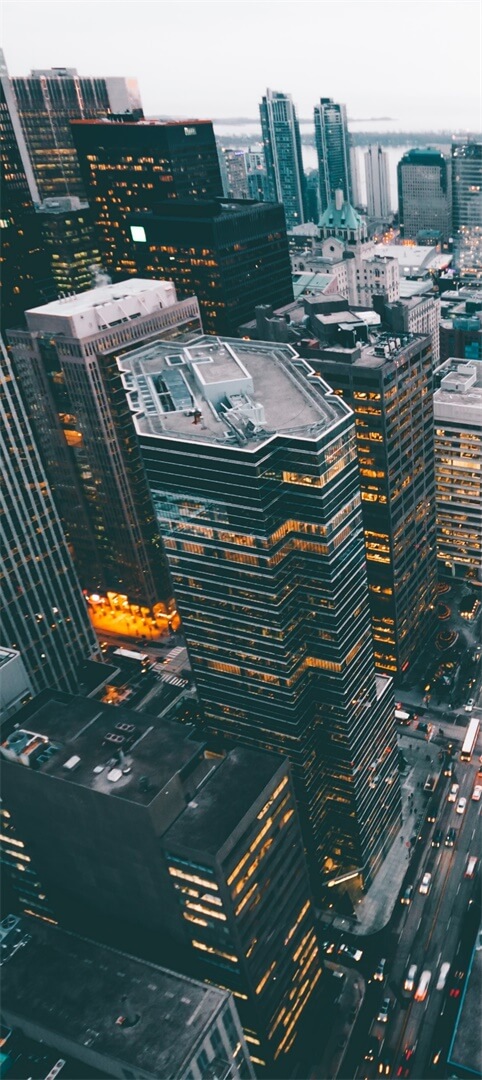 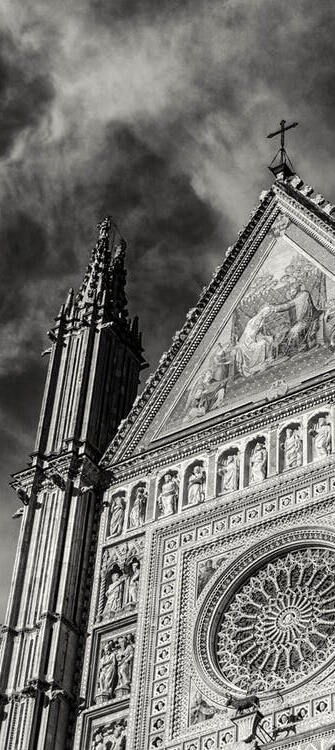 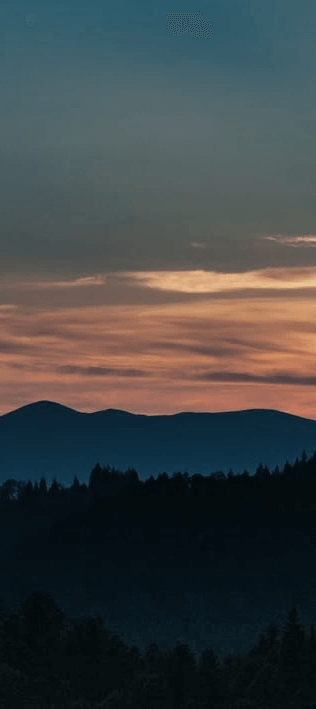 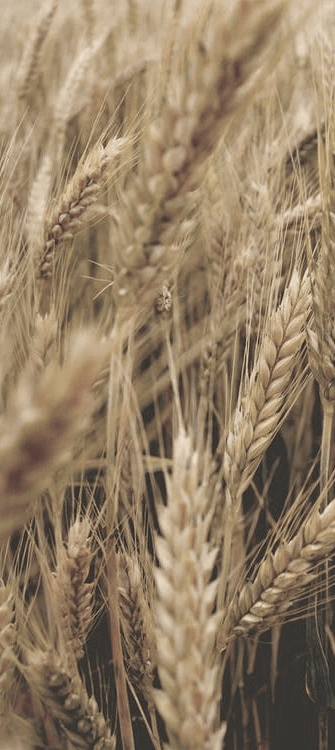 CONTENTS
ONE
TWO
THREE
FOUR
SUBTITLE HERE
CLICK
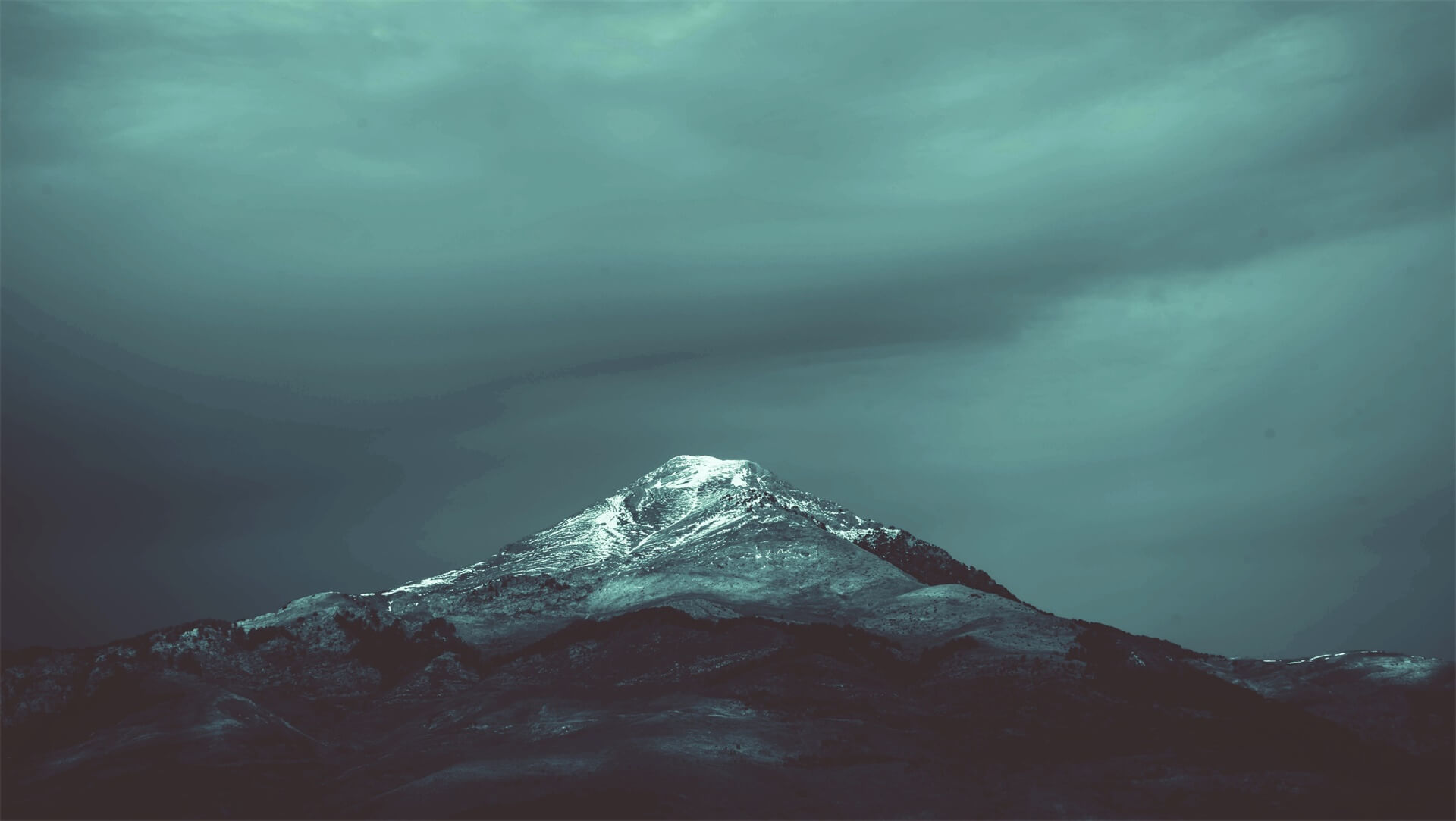 DESIGN
52%
DRIVEN IAMGE
TITLE HERE
Please replace the text content and change the relevant title. This template is designed by Simon Godlizi original design. This can be used for work reporting and presentation
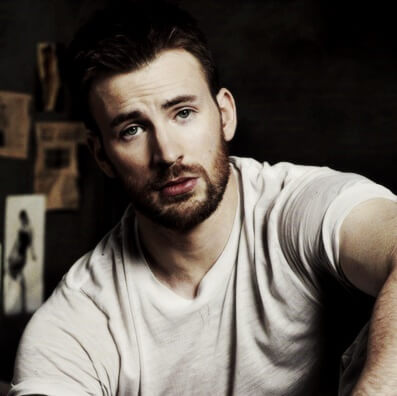 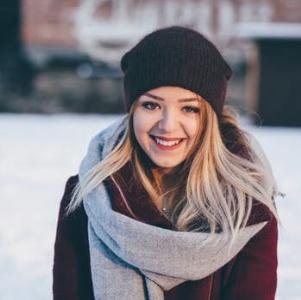 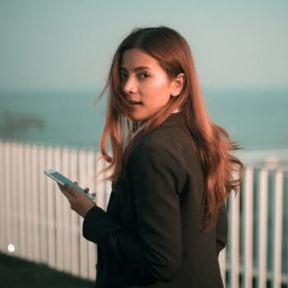 NAME NUM
NAME NUM
Lorem ipsum dolor sit amet, consectetuer adipiscing elit. Please replace the text content and change the relevant title
Lorem ipsum dolor sit amet, consectetuer adipiscing elit. Please replace the text content and change the relevant title
NAME NUM
PIRACY IS SHAMEFUL ORIGNAL POWERPOINT DESIGN
Please replace the text content and change the relevant title. This template is designed by Simon Godlizi original design. This can be used for work reporting and presentation
[Speaker Notes: PPT模板：       www.1ppt.com/moban/                    行业PPT模板：www.1ppt.com/hangye/ 
节日PPT模板：www.1ppt.com/jieri/                          PPT素材：       www.1ppt.com/sucai/
PPT背景图片：www.1ppt.com/beijing/                     PPT图表：       www.1ppt.com/tubiao/      
优秀PPT下载：www.1ppt.com/xiazai/                       PPT教程：       www.1ppt.com/powerpoint/      
Word教程：    www.1ppt.com/word/                        Excel教程：     www.1ppt.com/excel/  
个人简历：      www.1ppt.com/jianli/                         PPT课件：       www.1ppt.com/kejian/ 
手抄报：          www.1ppt.com/shouchaobao/          试题下载：      www.1ppt.com/shiti/  
教案下载：      www.1ppt.com/jiaoan/                       字体下载：      www.1ppt.com/ziti/]
FACEBOOK
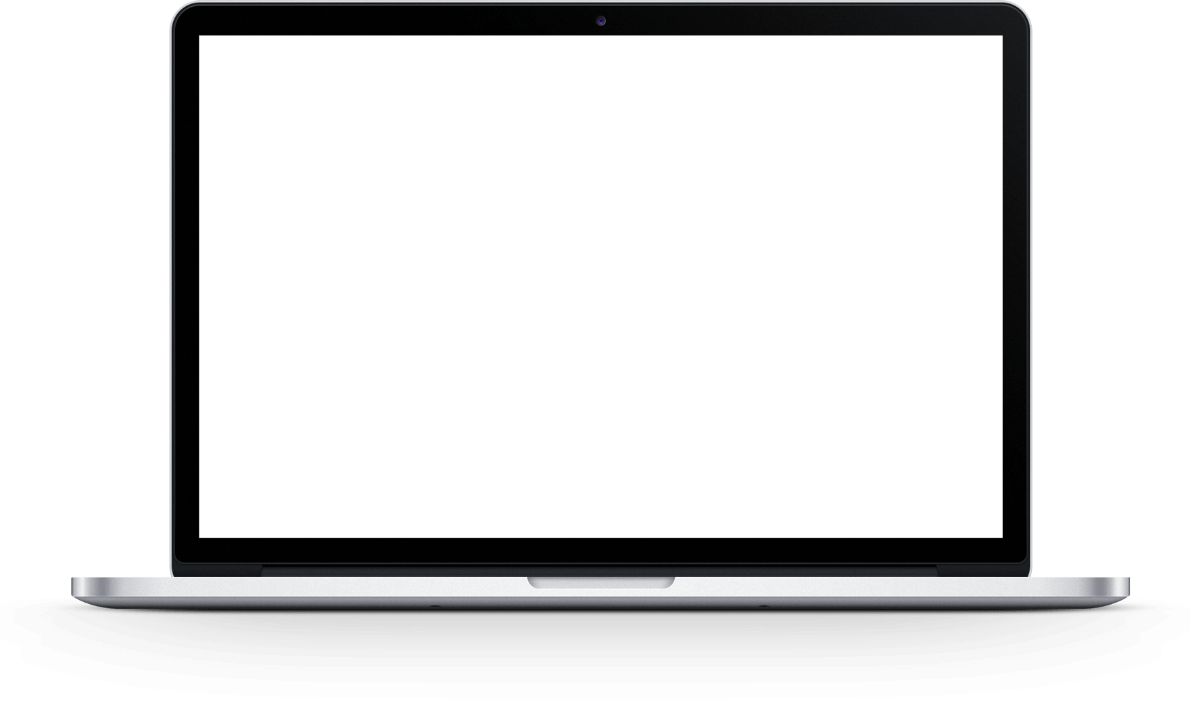 Lorem ipsum dolor sit amet, consectetuer adipiscing elit
This template is designed by Simon Godlizi original design
TWITTER
Lorem ipsum dolor sit amet, consectetuer adipiscing elit
This template is designed by Simon Godlizi original design
INSTAGRAM
Lorem ipsum dolor sit amet, consectetuer adipiscing elit
This template is designed by Simon Godlizi original design
GOOGLE
Lorem ipsum dolor sit amet, consectetuer adipiscing elit
This template is designed by Simon Godlizi original design
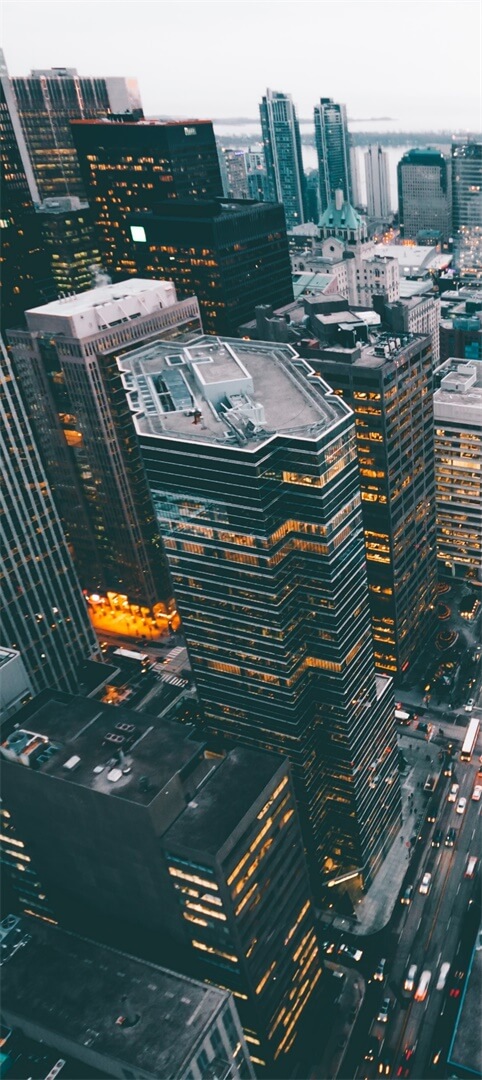 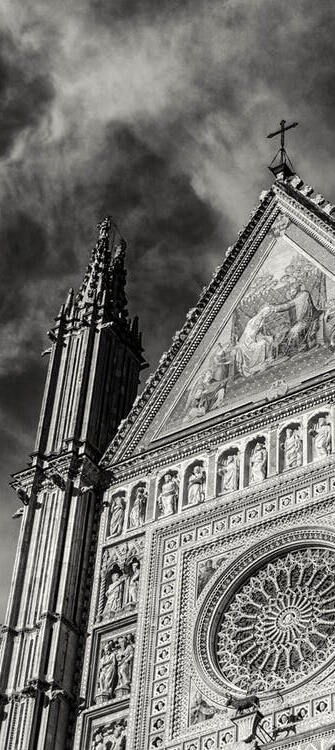 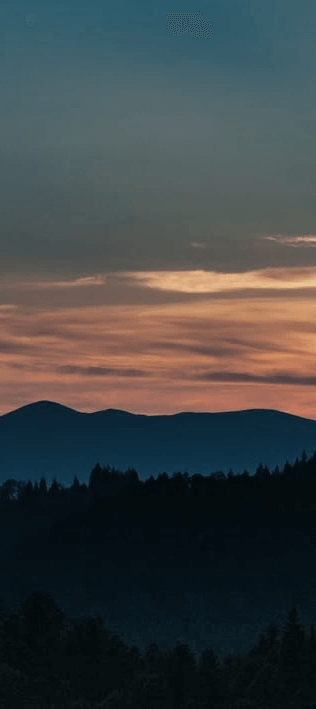 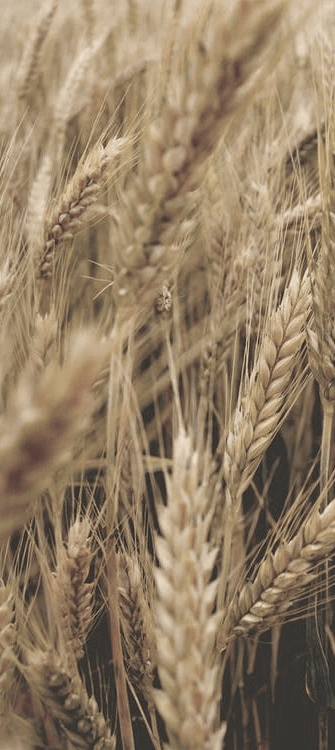 CONTENTS
ONE
TWO
THREE
FOUR
SUBTITLE HERE
CLICK
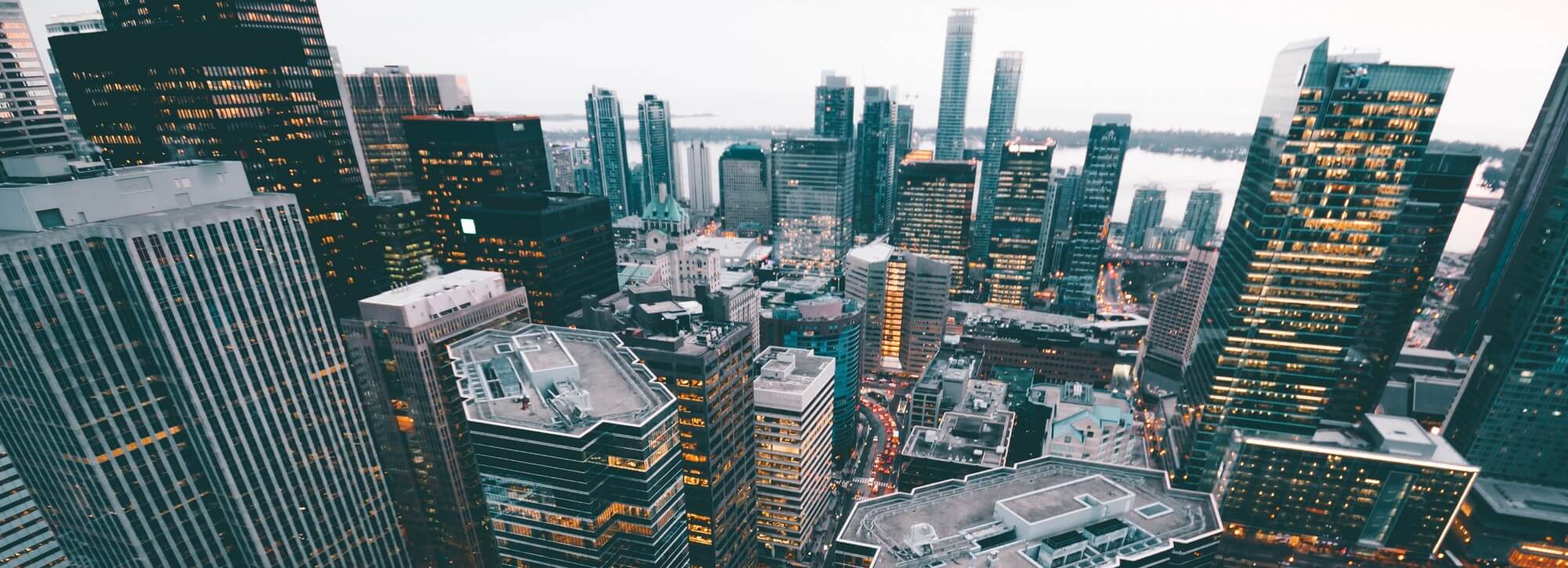 DESIGNED BY SIMON
 GODLIZI
ADD YOUR TITLE HERE
Lorem ipsum dolor sit amet, consectetuer adipiscing elit. Please replace the text content and change the relevant title. This template is designed by Simon Godlizi original design. This can be used for work reporting and presentation
TITLE HERE
TITLE HERE
Lorem ipsum dolor sit amet, consectetuer adipiscing elit. Please replace the text content and change the relevant title
Lorem ipsum dolor sit amet, consectetuer adipiscing elit. Please replace the text content and change the relevant title
TITLE HERE
TITLE HERE
Lorem ipsum dolor sit amet, consectetuer adipiscing elit. Please replace the text content and change the relevant title
Lorem ipsum dolor sit amet, consectetuer adipiscing elit. Please replace the text content and change the relevant title
PROVINCE ONE
Lorem ipsum dolor sit amet, consectetuer adipiscing elit. Please replace the text content and change the relevant title. This template is designed by Simon Godlizi original design. This can be used for work reporting and presentation
PROVINCE TWO
Lorem ipsum dolor sit amet, consectetuer adipiscing elit. Please replace the text content and change the relevant title. This template is designed by Simon Godlizi original design. This can be used for work reporting and presentation
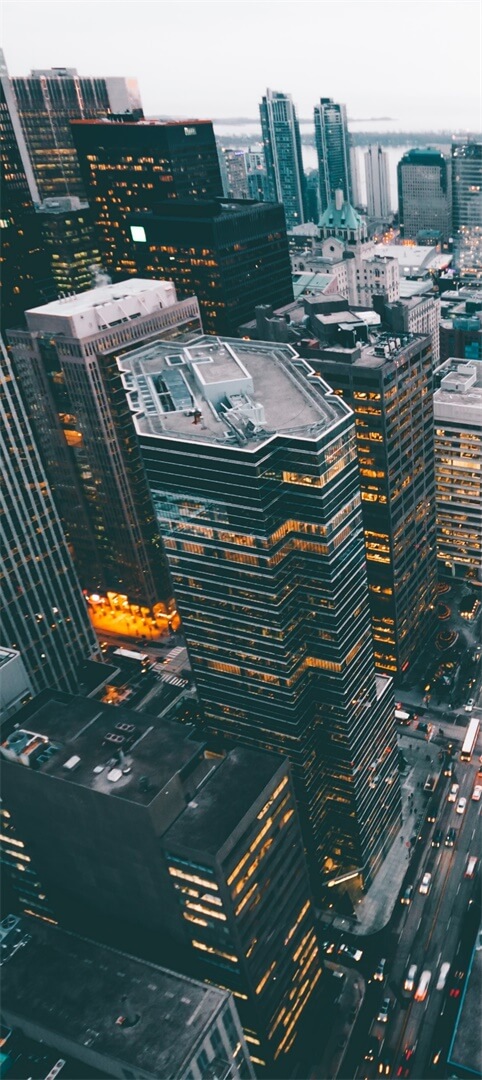 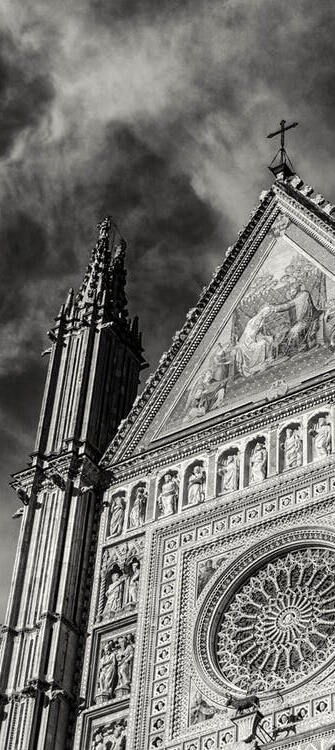 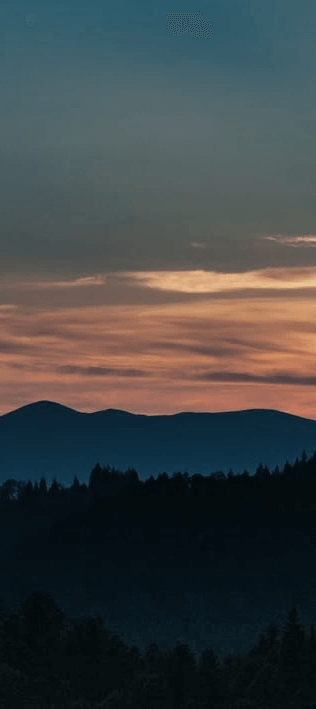 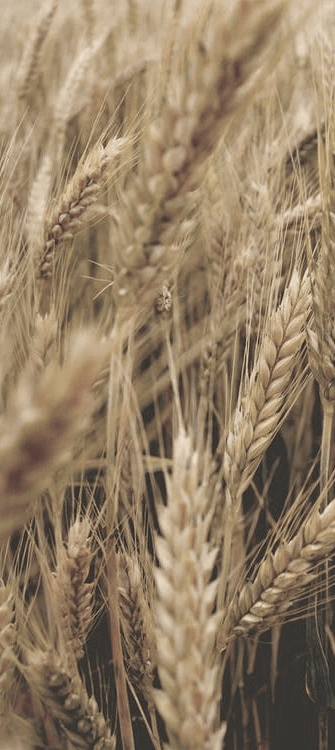 CONTENTS
ONE
TWO
THREE
FOUR
SUBTITLE HERE
CLICK
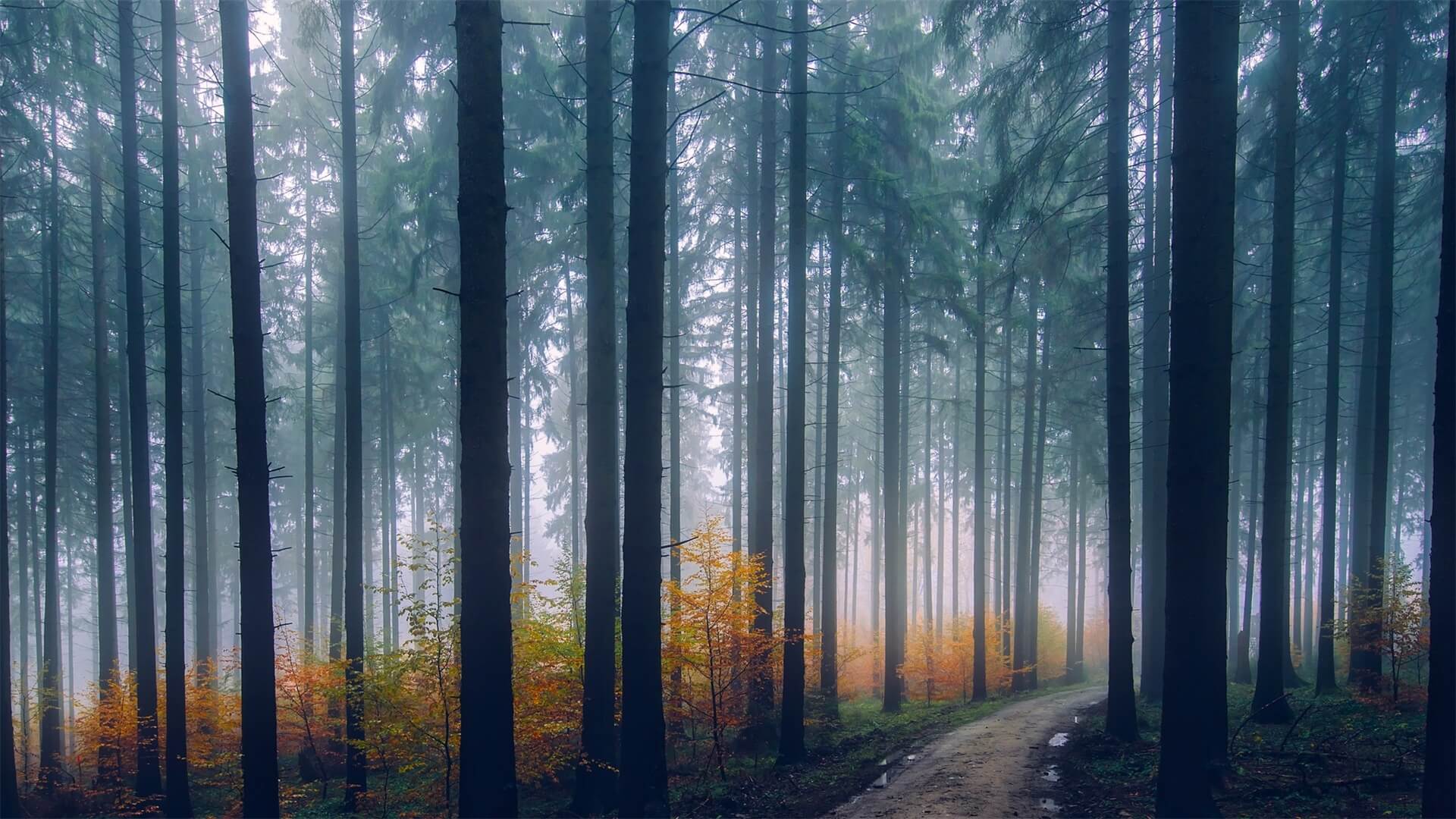 23
82
325
1258
TITLE HERE
TITLE HERE
TITLE HERE
TITLE HERE
Lorem ipsum dolor sit amet
consectetuer adipiscing elit
Lorem ipsum dolor sit amet
consectetuer adipiscing elit
Lorem ipsum dolor sit amet
consectetuer adipiscing elit
Lorem ipsum dolor sit amet
consectetuer adipiscing elit
LOREM IPSUM DOLOR
2030-08-01
LOREM IPSUM DOLOR
2030-09-12
LOREM IPSUM DOLOR
2030-12-23
SIMON
LOREM IPSUM DOLOR
2018-03-08
CLICK HERE
YOUR TITLE HERE
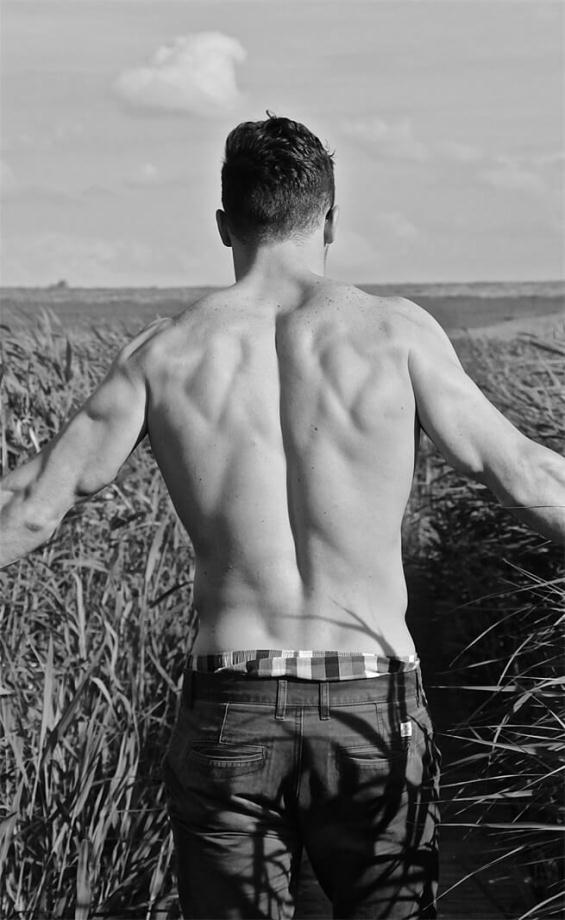 Lorem ipsum dolor sit amet, consectetuer adipiscing elit. Please replace the text content and change the relevant title. This template is designed by Simon Godlizi original design. This can be used for work reporting and presentation
DATA DRIVEN DIAGRAMS
Lorem ipsum dolor sit amet, consectetuer adipiscing elit. Please replace the text content and change the relevant title. This template is designed by Simon Godlizi original design. This can be used for work reporting and presentation
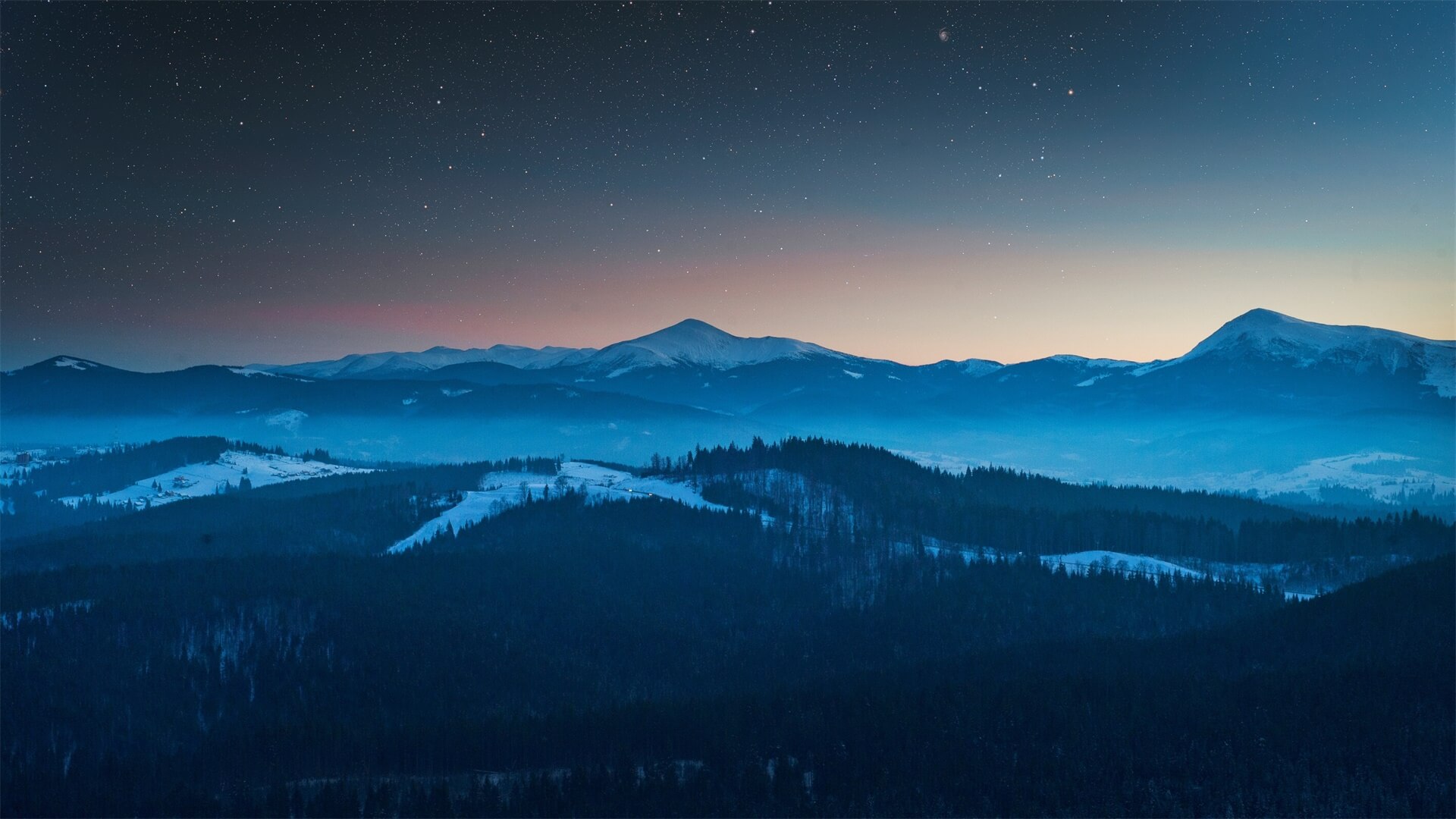 THANKS YOUR SUPPORT
This works by the original design, free simon godlizi templates, the copyright belongs to the author, and do not spread, otherwise it will bear the legal responsibility